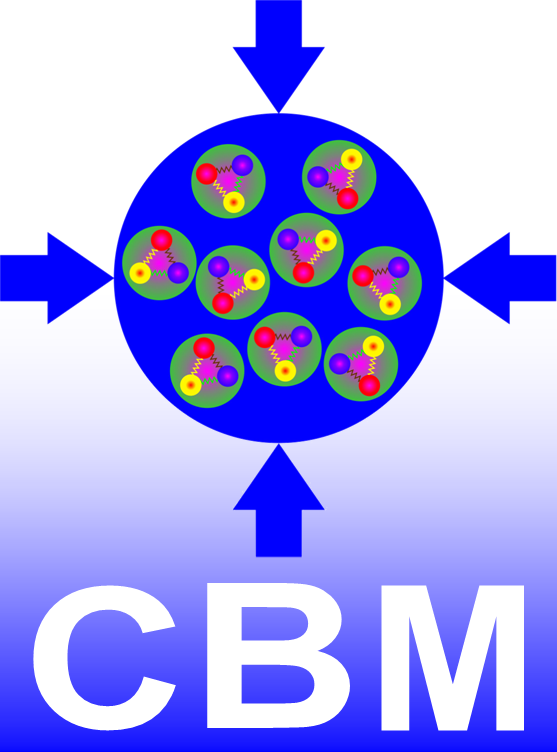 News from the Micro Vertex Detector of CBM
Philipp Sitzmann1 for the CBM-MVD Collaboration2
1 Goethe Universität Frankfurt, Germany 
 2Goethe Universität Frankfurt, Germany  / Pusan National University (PNU), Korea / IPHC Strasbourg, France
The Micro Vertex Detector (MVD) of CBM
The sensor technology
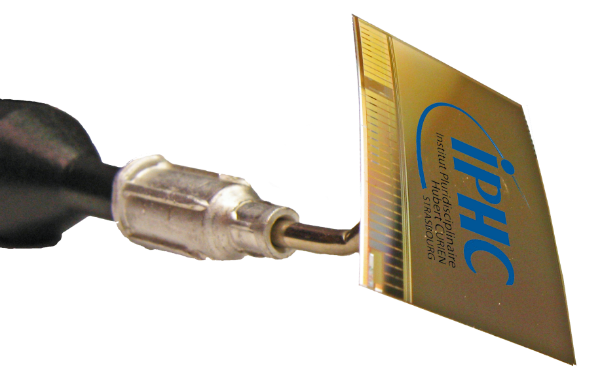 The technological challenge
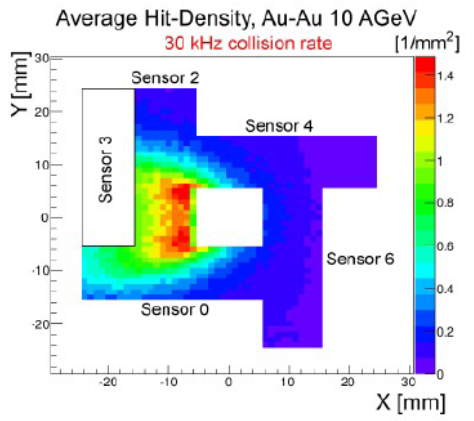 Delta electrons from target
X
Beam
Hit density on first station
Sensors
The integration concept
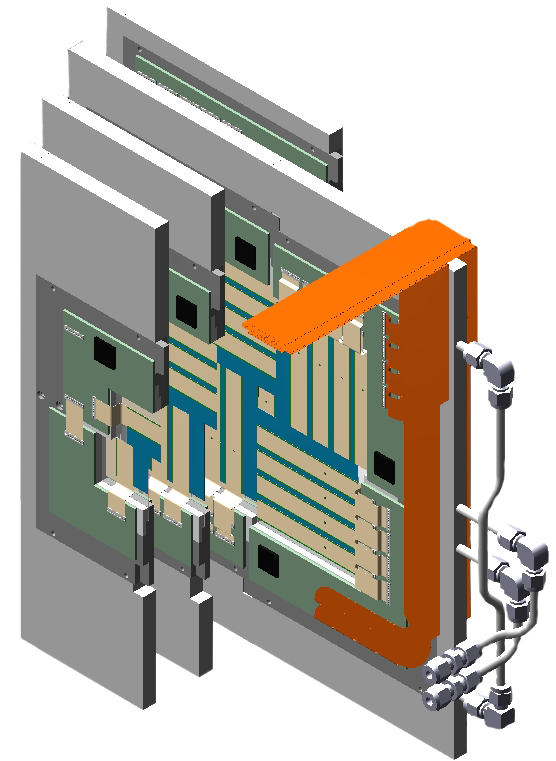 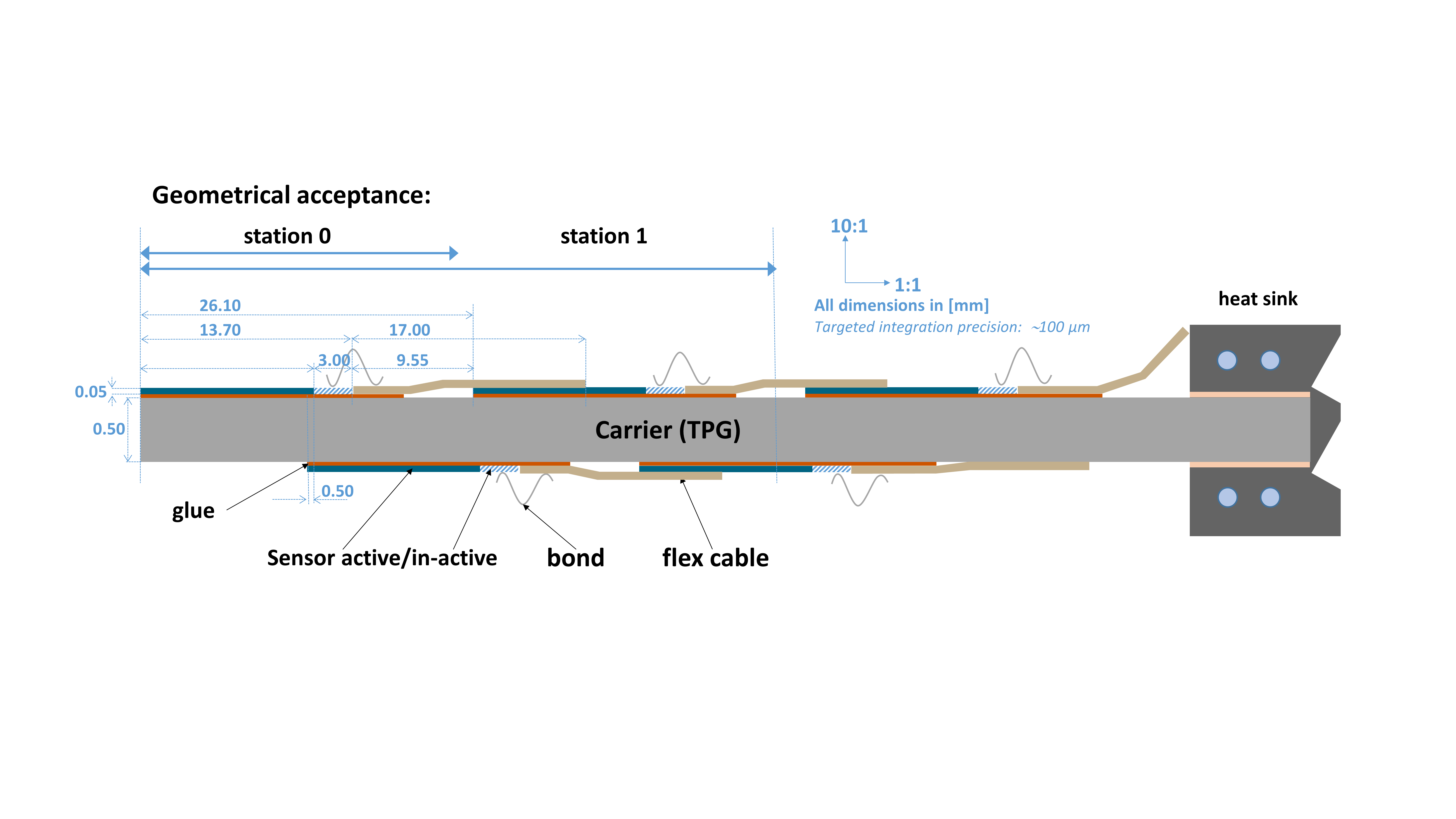 The CBM Micro Vertex Detector
Place sensors on carbon based cooling support
Evacuate dissipated power to liquid cooled heat sink outside of acceptance
Results of prototyping
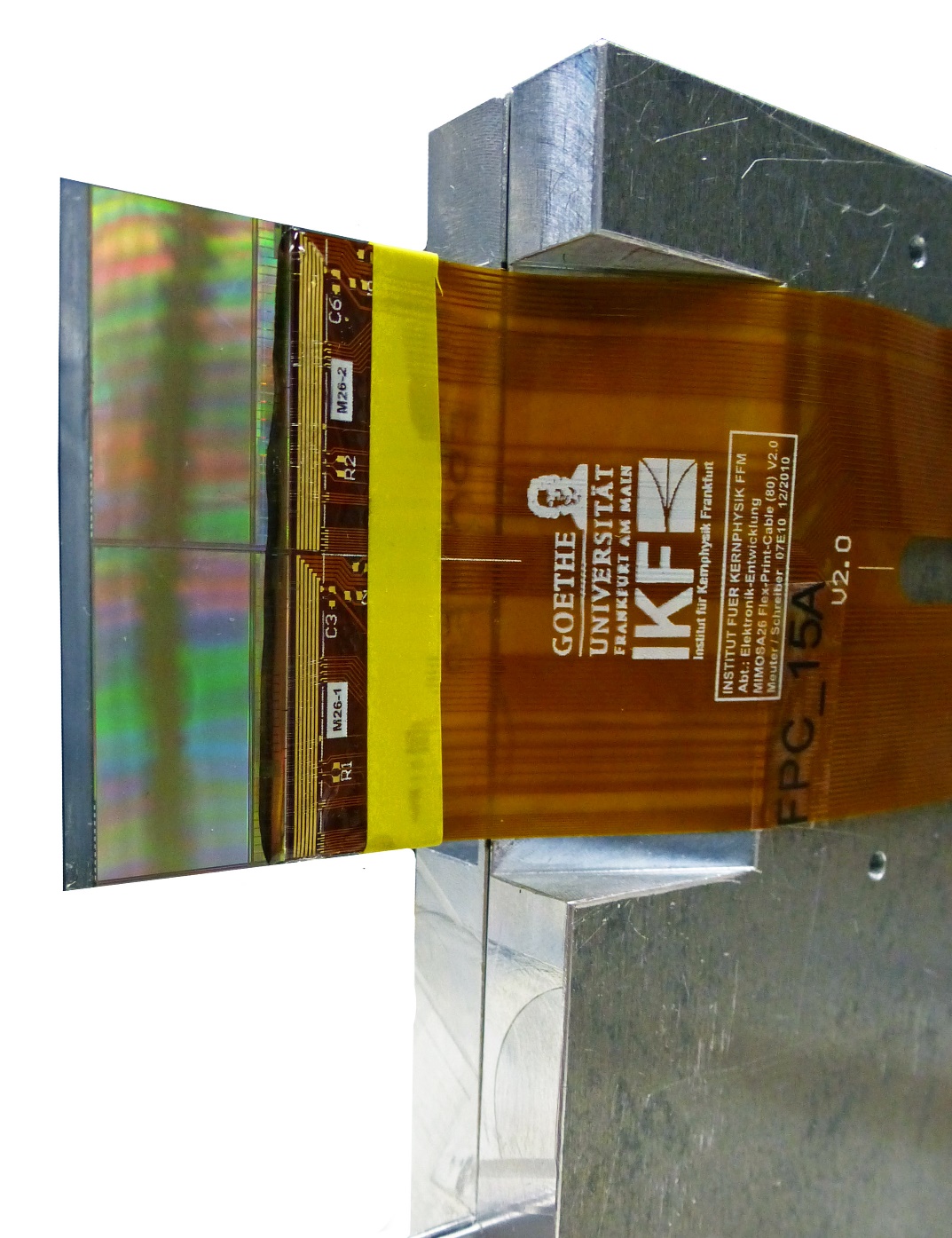 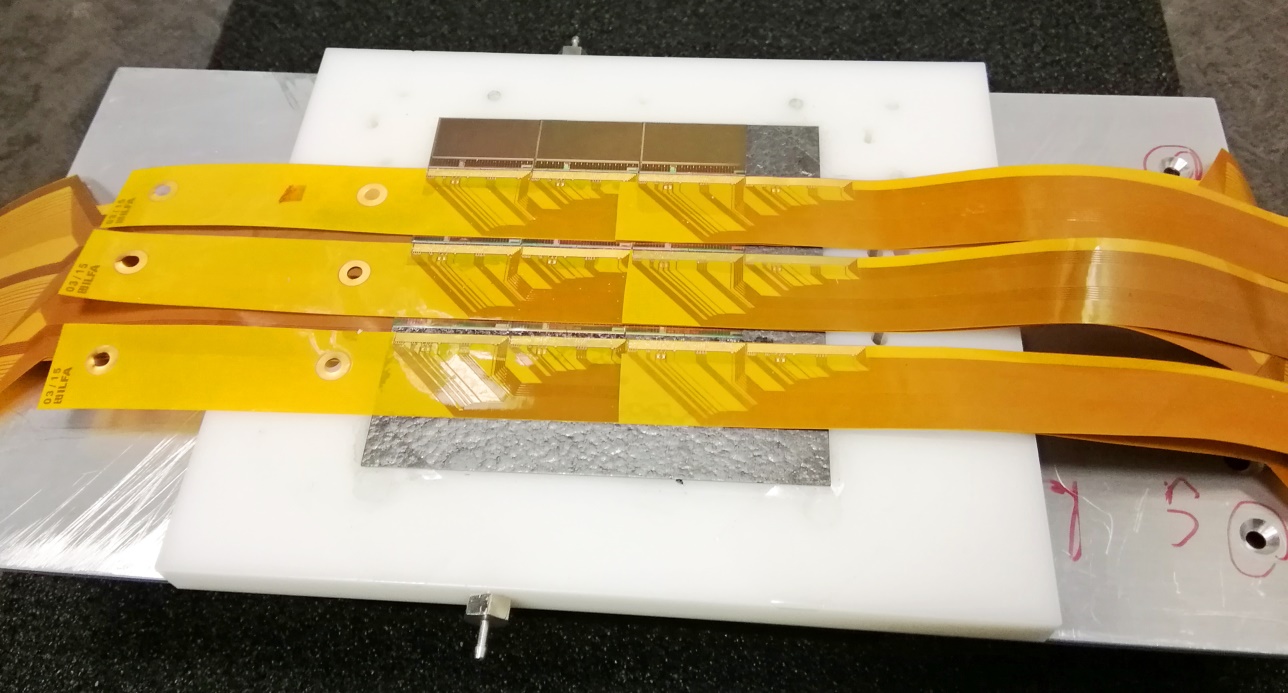 Compressed Baryonic Matter experiment at FAIR
Beam
M.Koziel et.al., NIM A 845 (2017) P. 110
M.Koziel et.al., NIM A 732 (2013) P. 515
CMOS Monolytic Active Pixel Sensor
 Excellent compromise between high precision 
     tracking and high rate capability.
 Used in STAR/HFT and ALICE/ITS (upgrade).
 Dedicated sensor required for CBM (MimoSIS):
PRESTO 
(2nd gen. Prototype)
MVD - Prototyp
Integration feasible.
Excellent tracking performance > 99% det.eff. 
     (with Mimosa26 @ CERN SPS) 
Long term vacuum operation under study
Tracking performance simulations
Aim - Test MVD geometry options
Results
station @ 5 cm
expect improved IP resolution, 
tracking complicated by high track density.

first station @ 8 cm  
reduced track density expect robust tracking
expect reduced pointing resolution
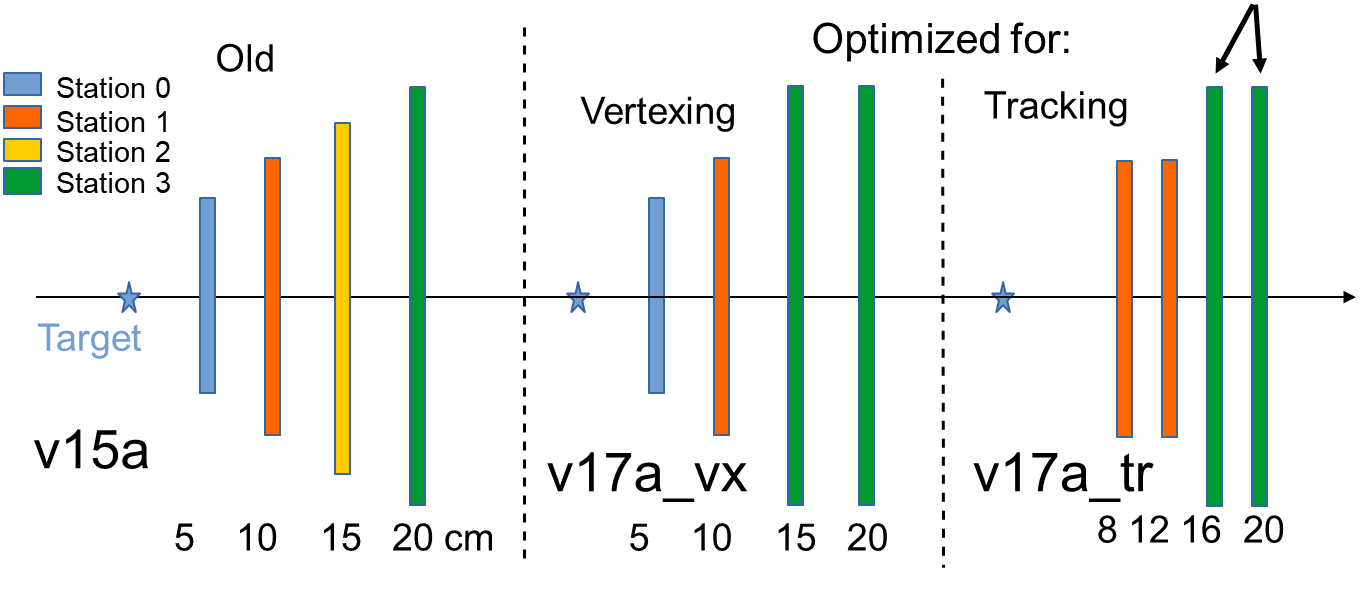 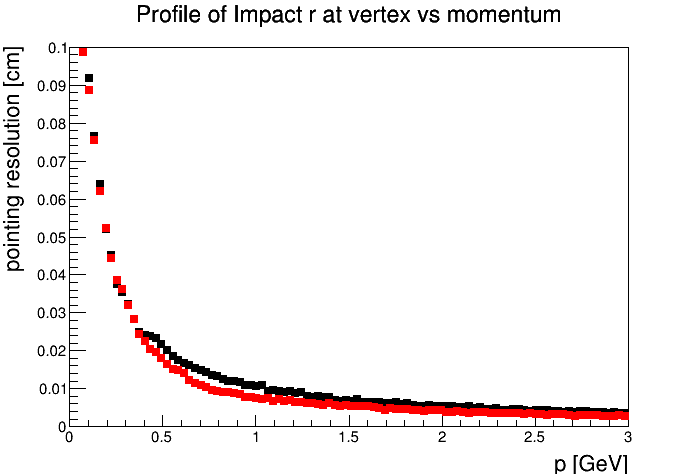 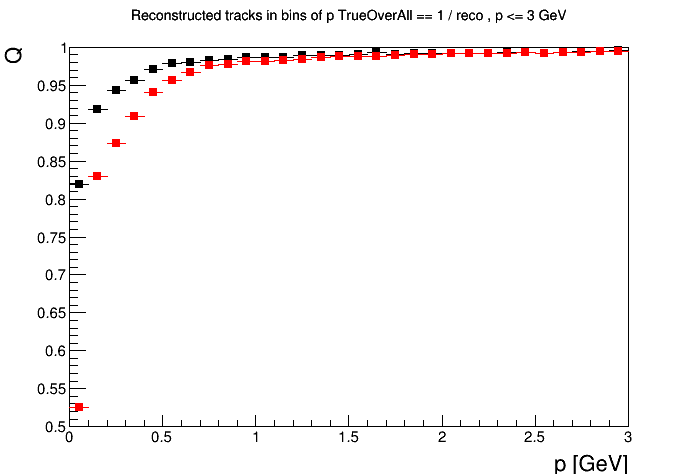 Region of interest
Particles rejected in
open charm reconstruction
Region of interest
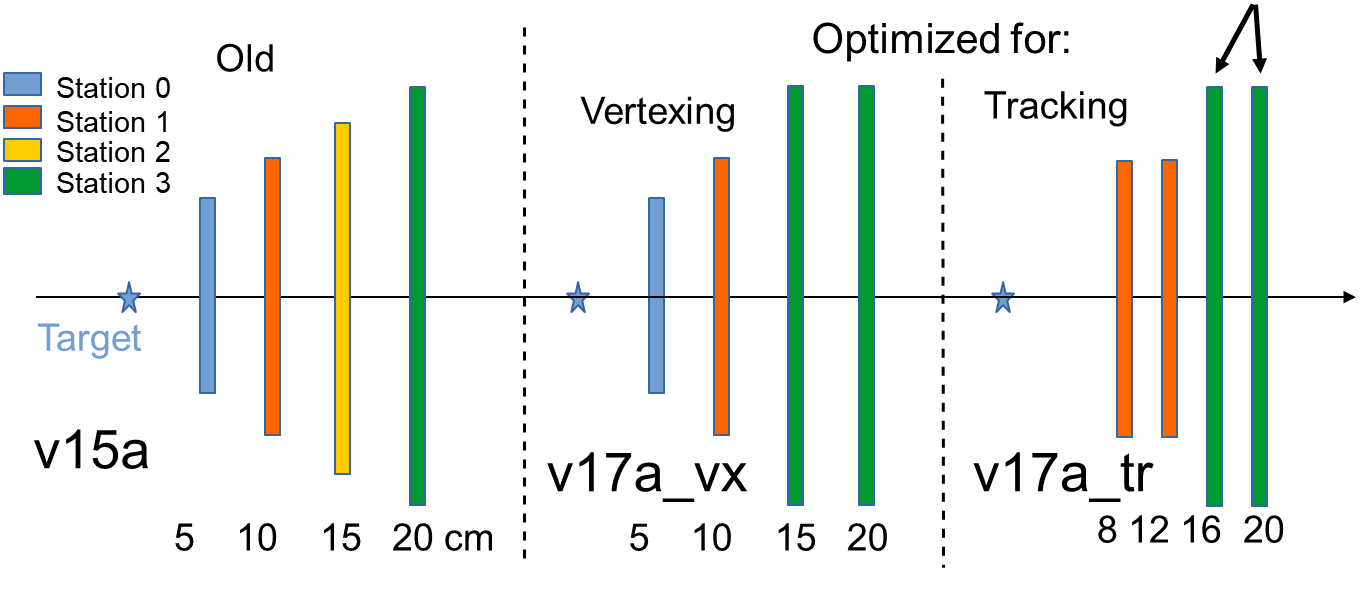 Simulation details:
50 primary Pions/event (white spectrum) 
Full delta electron background
CBMRoot standard geometry
L1-Trackfinding and Kalman filter applied
Poor geometrical acceptance
Conclusion: Both geometries provide robust performances.
Next step: 	Full physics case simulation
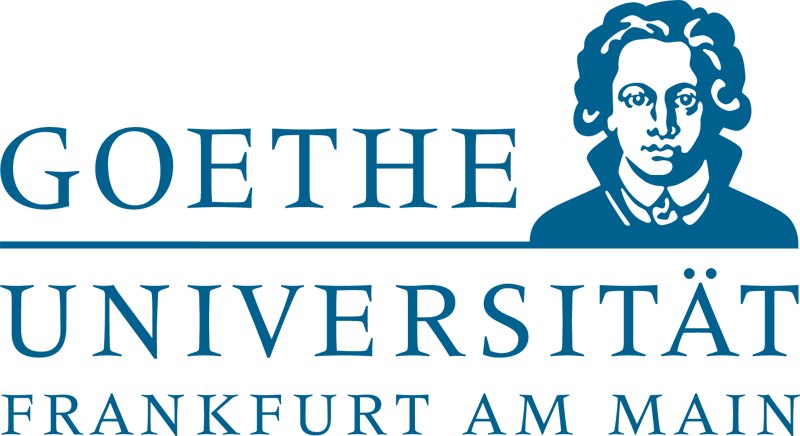 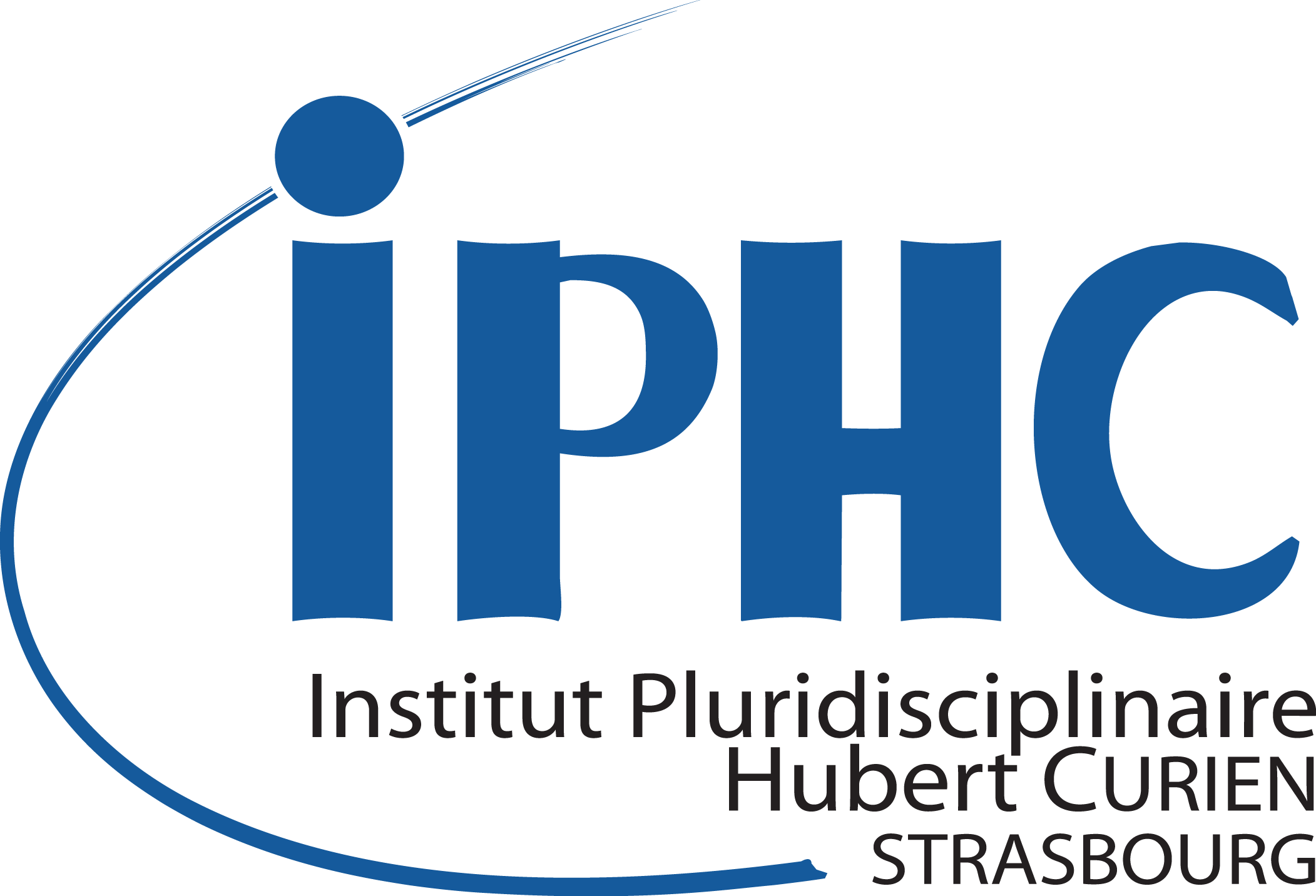 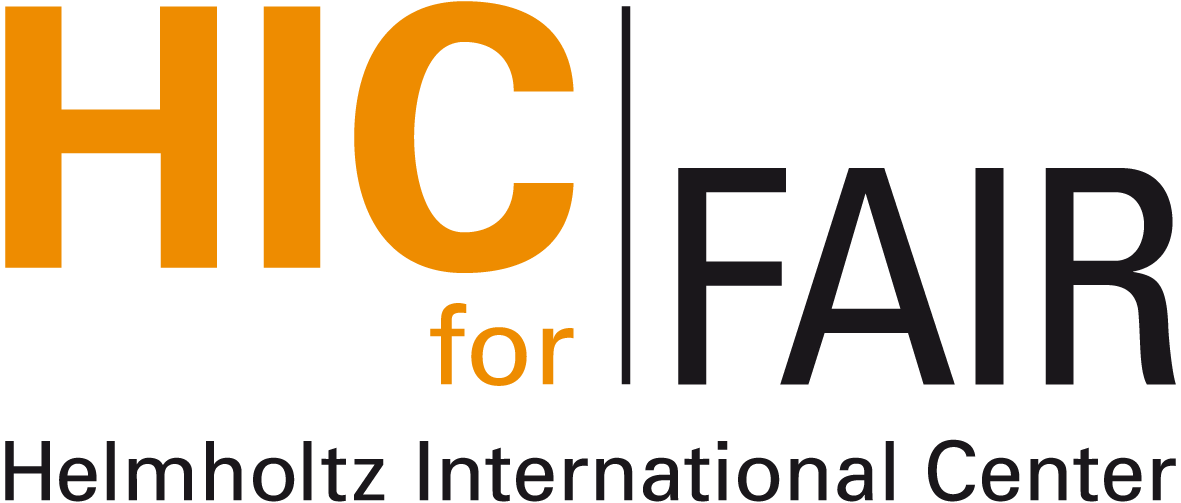 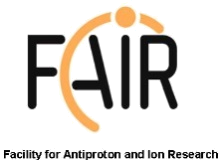 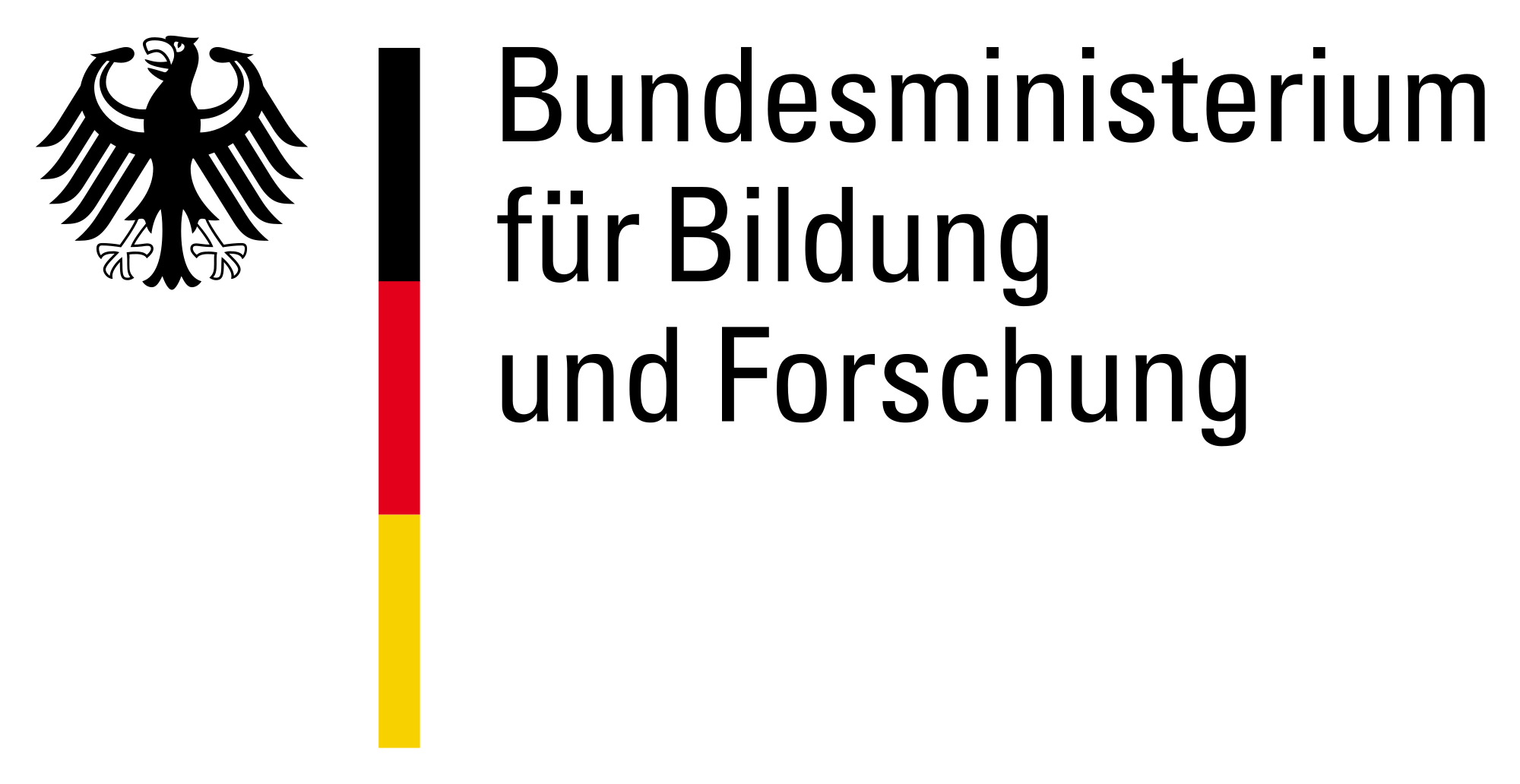 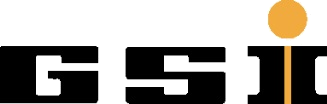